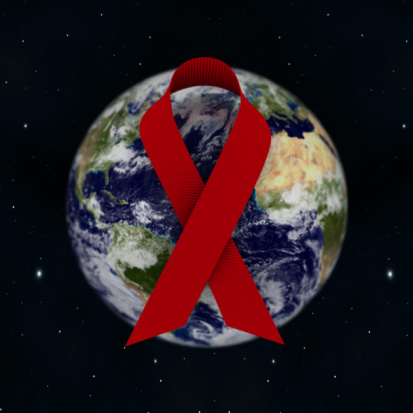 ВИЧ-инфекция и СПИД
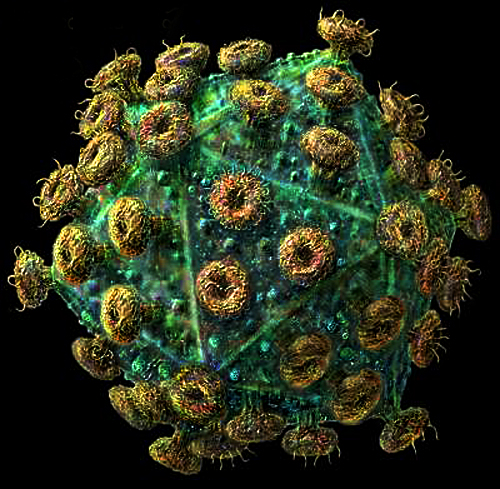 Что такое СПИД ?
В 1981 году появилось новое, ранее неизвестное науке, вирусное заболевание, получившее название СПИД.
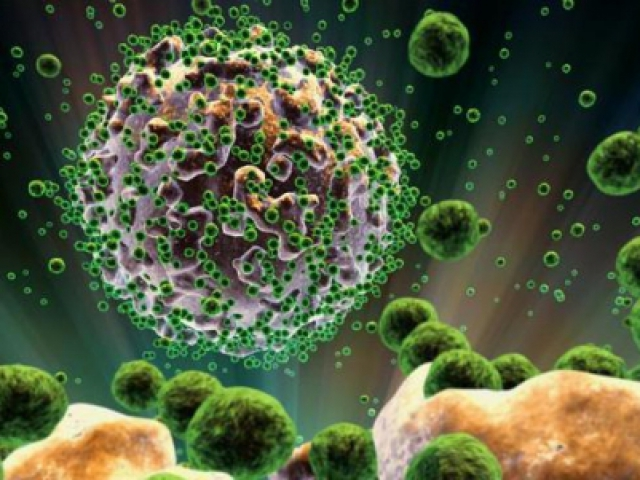 СПИД:
Аббревиатура СПИД означает: 
     Синдром Приобретенного Иммунодефицита. Синдром – потому что существует большое количество признаков, симптомов, осложнений, связанных с заболеванием. 
   Приобретенный – заболевание не обусловлено генетической предрасположенностью, а приобретается специфическим образом. Иммунодефицит – иммунная система подавляется и теряет способность сопротивляться различным инфекциям.
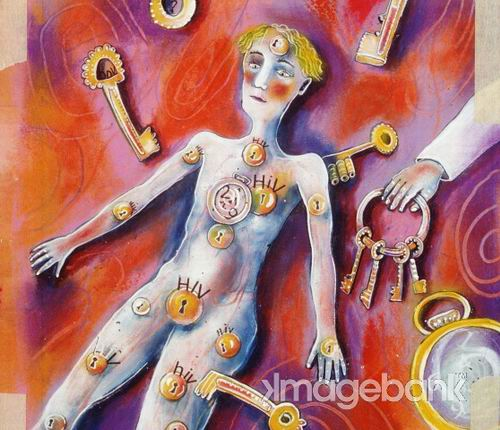 ВИЧ - вирус иммунодефицита человека
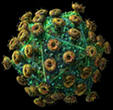 вызывает заболевание СПИД - синдром приобретенного иммунодефицита (повреждение системы клеточного иммунитета, организм становится совершенно беззащитным перед микробами)
содержит 2 молекулы РНК
связывается с лейкоцитами, снижая их функциональную активность.
Природа вируса и механизм его действия
ВИЧ - это РНК-содержащий вирус . В отличие от онковирусов он вызывает не рост инфицированных клеток, а их гибель. Вирус, попадая в кровь человека, поражает специфические лимфатические клетки,  Белок вируса, оставшийся на поверхности клетки, изменяет её так, что она становится мишенью для клеток-убийц. Клетка погибает, а размножившиеся внутри неё вирусы попадают в кровоток, а оттуда в другие лимфоциты, и процесс повторяется снова. Макрофаги, зараженные ВИЧ, не погибают, а становятся местом размножения вируса, его резервуаром.
Схема действия вируса имунодефицита человека
Зараженная клетка человека
Гипотезы возникновения ВИЧ:
Африканская гипотеза (близкородственные вирусы приматов)

Широкое использование научных достижений ХХ века
     (переливание крови, пересадка органов и другие открытия)

 Искусственное возникновение вируса
     (бактериологическое оружие)

 Модификация вируса
      (существование вируса с древних времен)
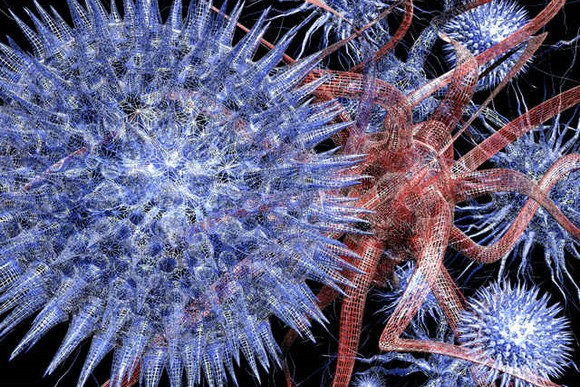 Фазы эпидемического процесса при ВИЧ-инфекции
Начальная фаза – распространение ВИЧ идет  в основном в среде лиц нетрадиционной ориентации ориентации;
Вторая фаза – вирус попадает в среду лиц, использующих наркотики внутривенно и распространяется кровяным путем;
Третья фаза – когда в процесс вовлекается все население и распространение ВИЧ осуществляется преимущественно половым путем.
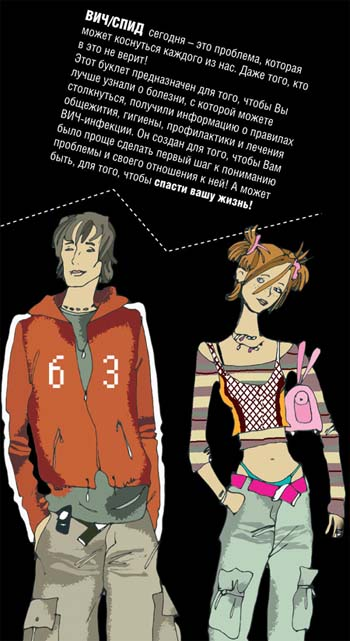 Стадии болезни СПИДа
Заражение инфекцией ВИЧ: недельная лихорадка, увеличение лимфатических узлов, сыпь. Через месяц в крови обнаруживаются антитела к ВИЧ.
Скрытый период: от нескольких недель до нескольких лет. Изъязвления слизистой, грибковые поражения кожи, похудание, понос, повышенная температура тела.
СПИД: воспаление легких, опухоли (саркома ), сепсис и другие инфекционные заболевания.
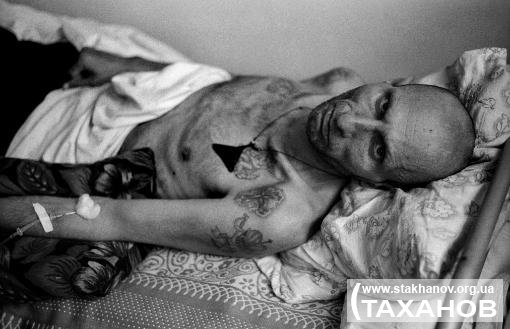 ПОМНИТЕ!
СПИД – опасное и коварное заболевание, которое вызывается вирусом иммунодефицита человека.
СПИД распространяется из-за нежелания изменить нормы своего поведения.
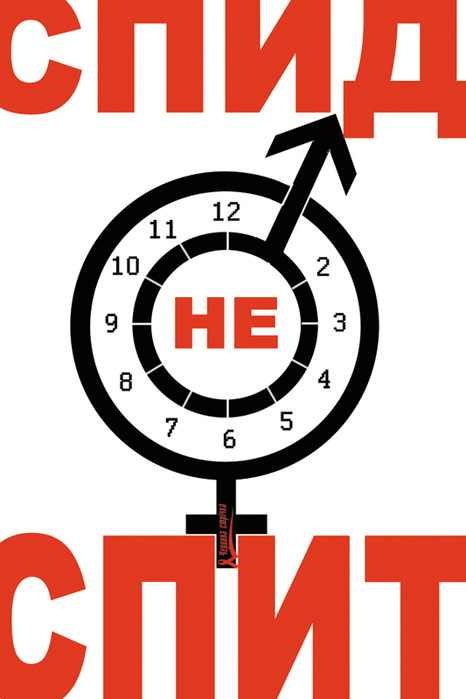 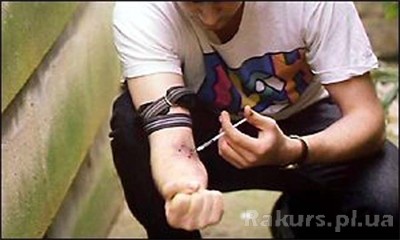 Передача  зараженными  шприцами
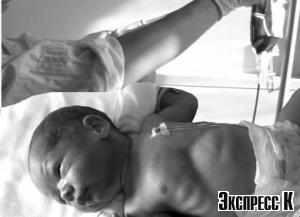 Внутриутробное  заражение  ВИЧ  от инфицированной  матери
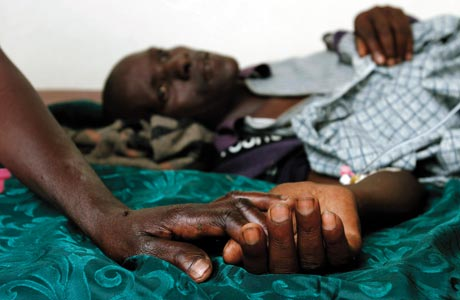 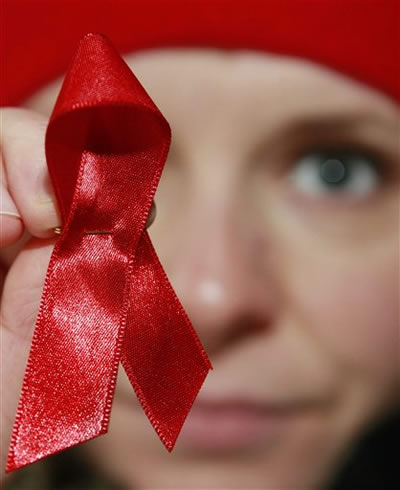 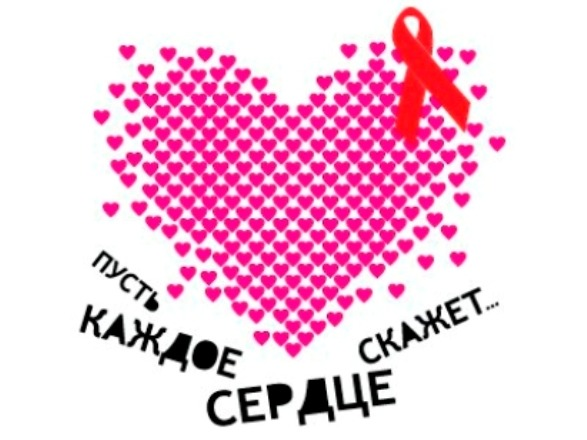